Atmosphere 14.0
Severe Weather
Watch the Following Videos to answer the questions on your Atmosphere 14.0 paper
Video 1
https://youtu.be/QVZExLO0MWA
Video 2
https://youtu.be/fEiVi9TB_RQ
Thunderstorms: Thunder & Lightening
Thunderstorms: where they occur
Along cold fronts
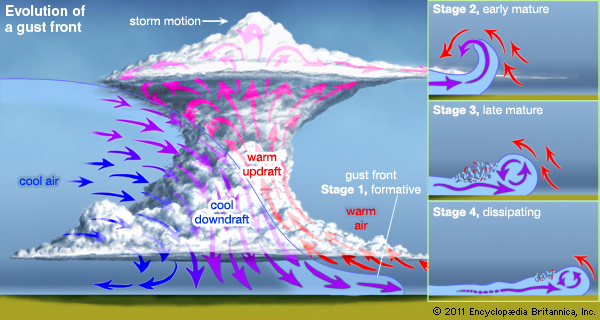 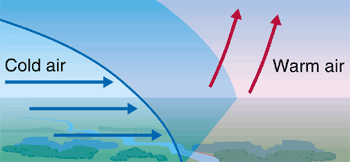 Thunderstorms: Thunder & Lightening
Lightening occurs from collected electricity within cumulonimbus clouds.
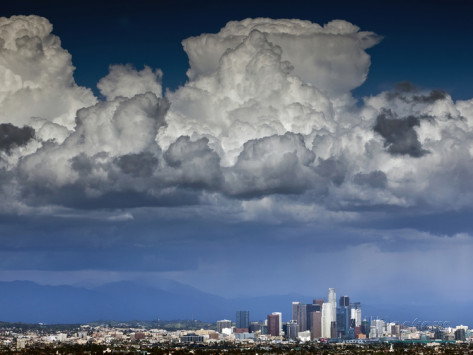 Thunderstorms: Thunder & Lightening
Thunder is caused by rapidly heated air around lightening strikes. This produces a clap like sound.
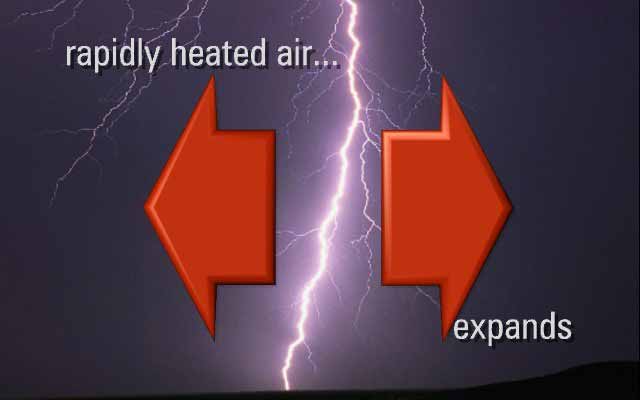 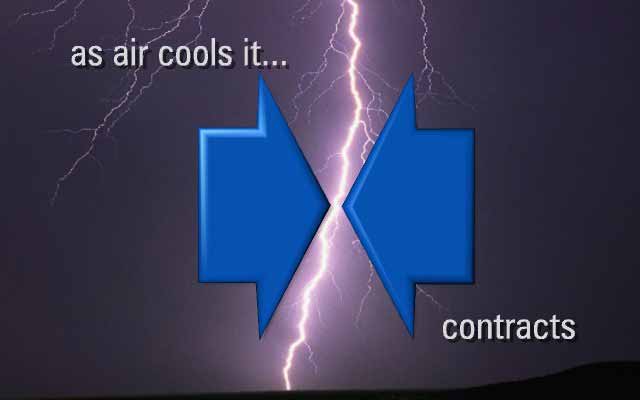 Tornadoes- Characteristics
Form at front of severe thunder storms
Usually last a few minutes
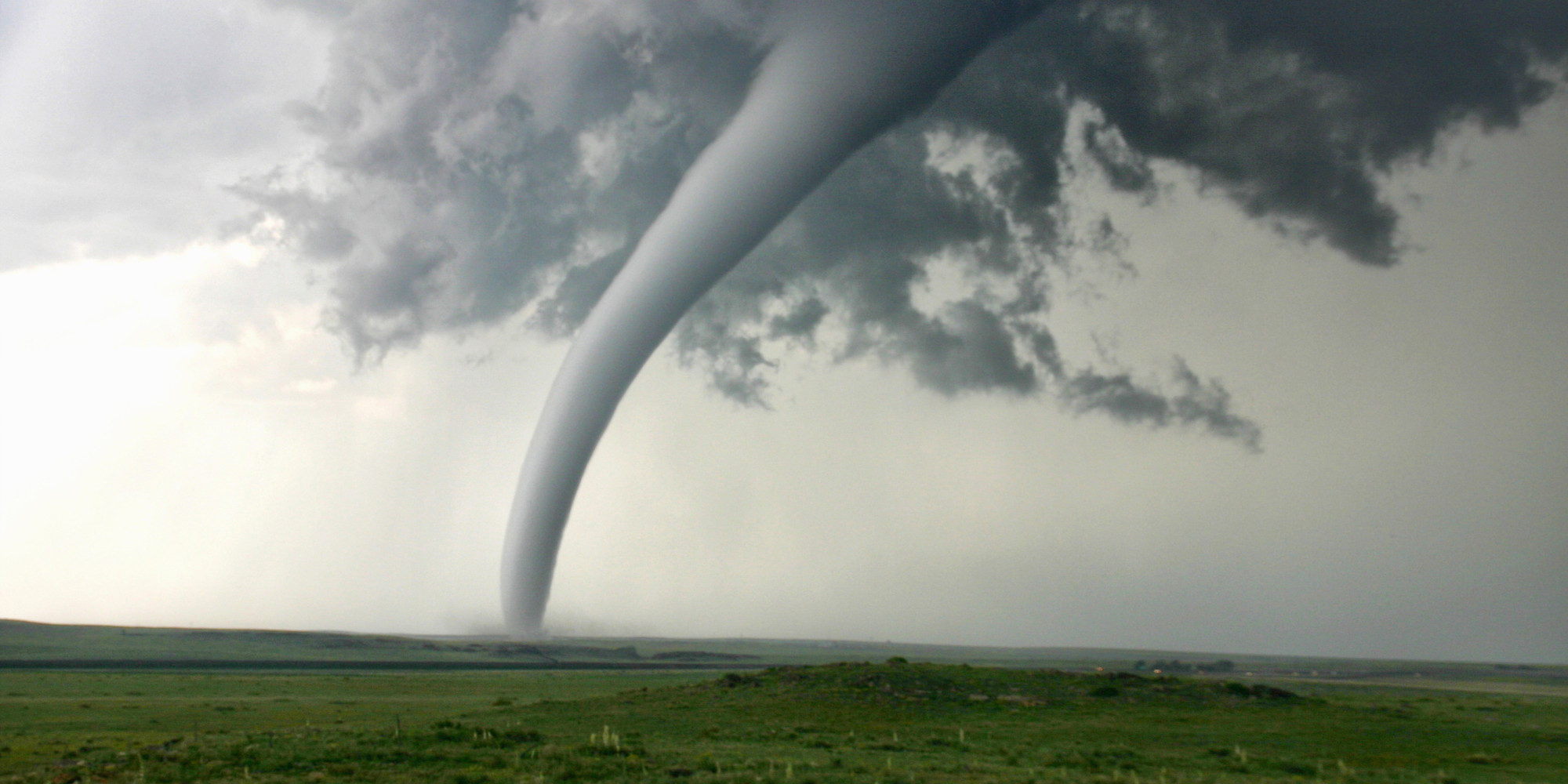 Tornadoes over water
Tornadoes over water are called water spouts
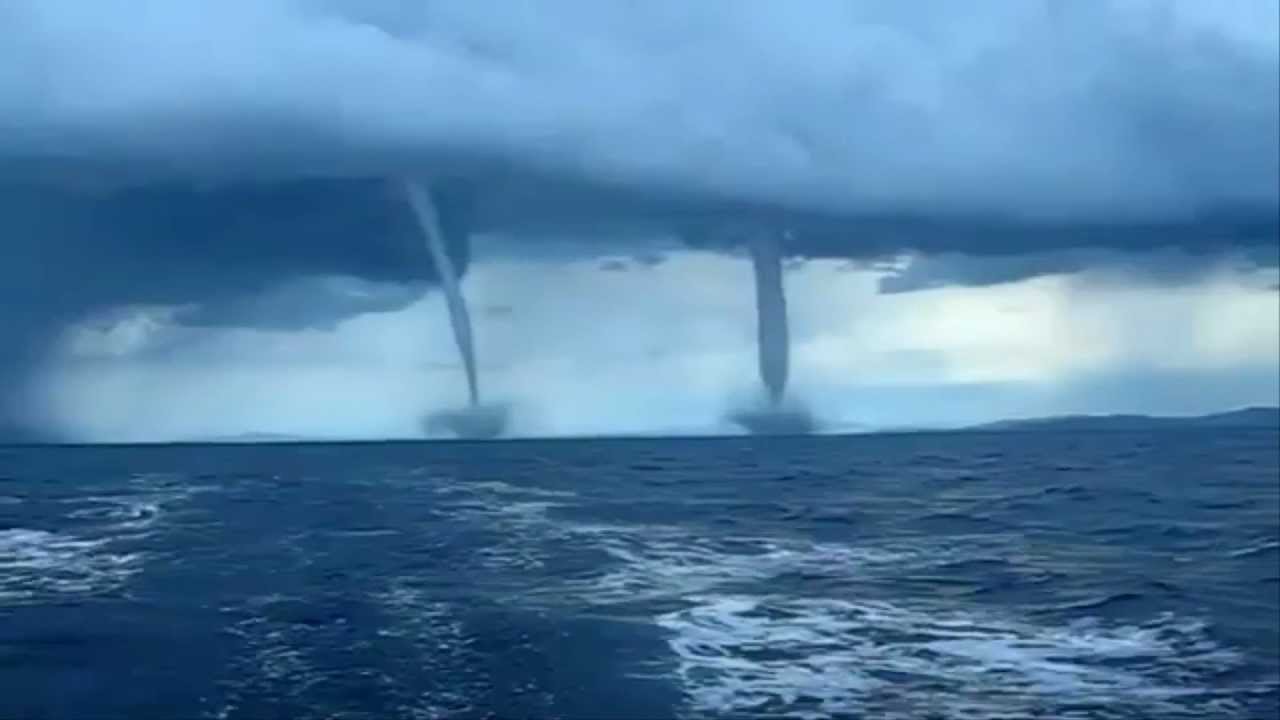 Tornadoes- Formation
As warm air in thunderstorms rise, cool air rushes in to take its place.
This forms a funnel shaped whirling column of air that extends form the earth to the thunder cloud.
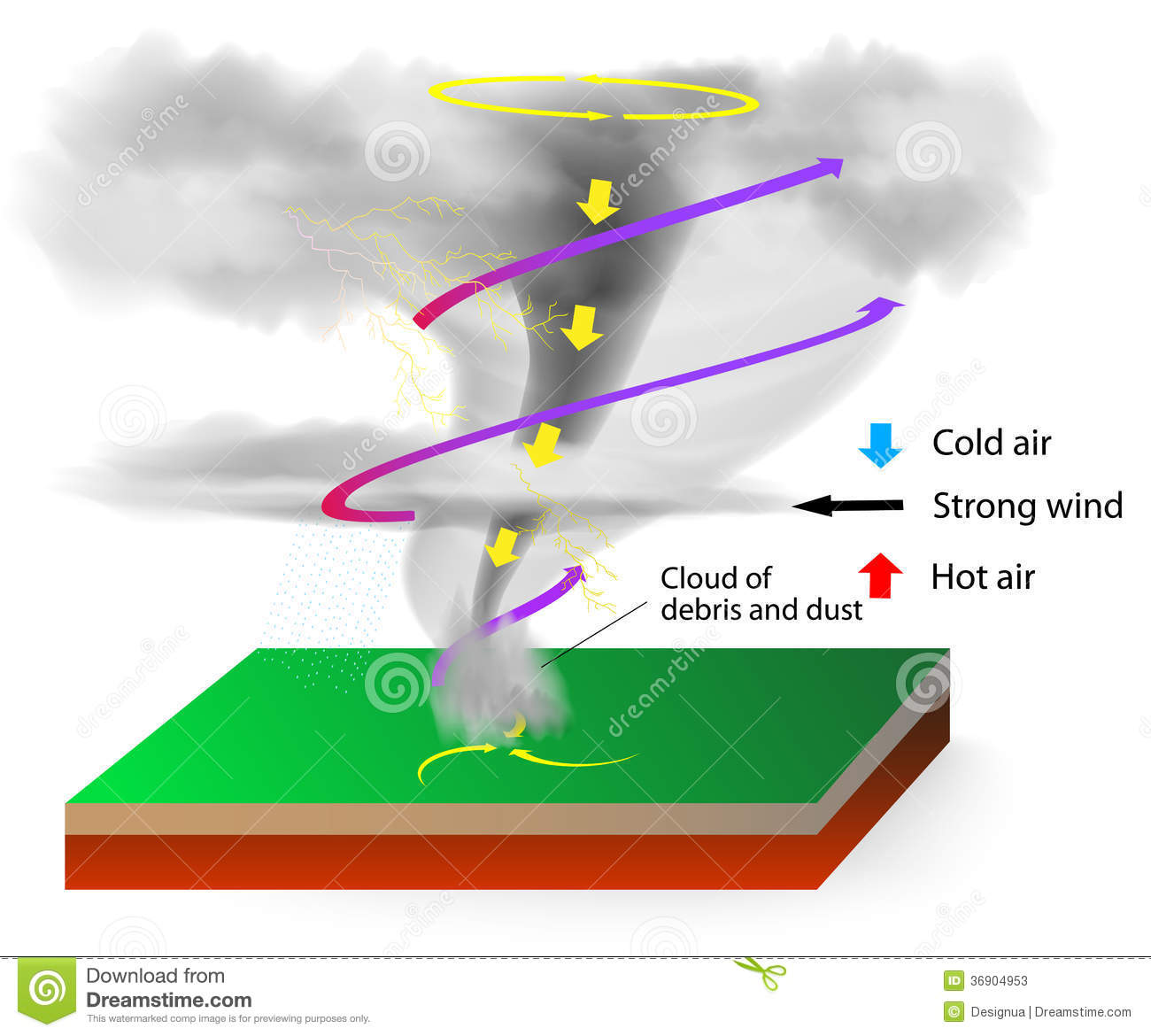 Tornadoes location
Where maritime tropical and continental polar air masses meet…usually the spring.
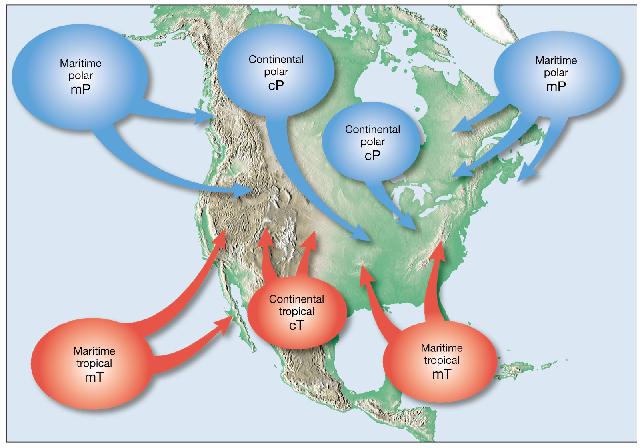 Tornadoes damage
Can destroy everything in its path.
Average of 90 people are killed by tornadoes each year.
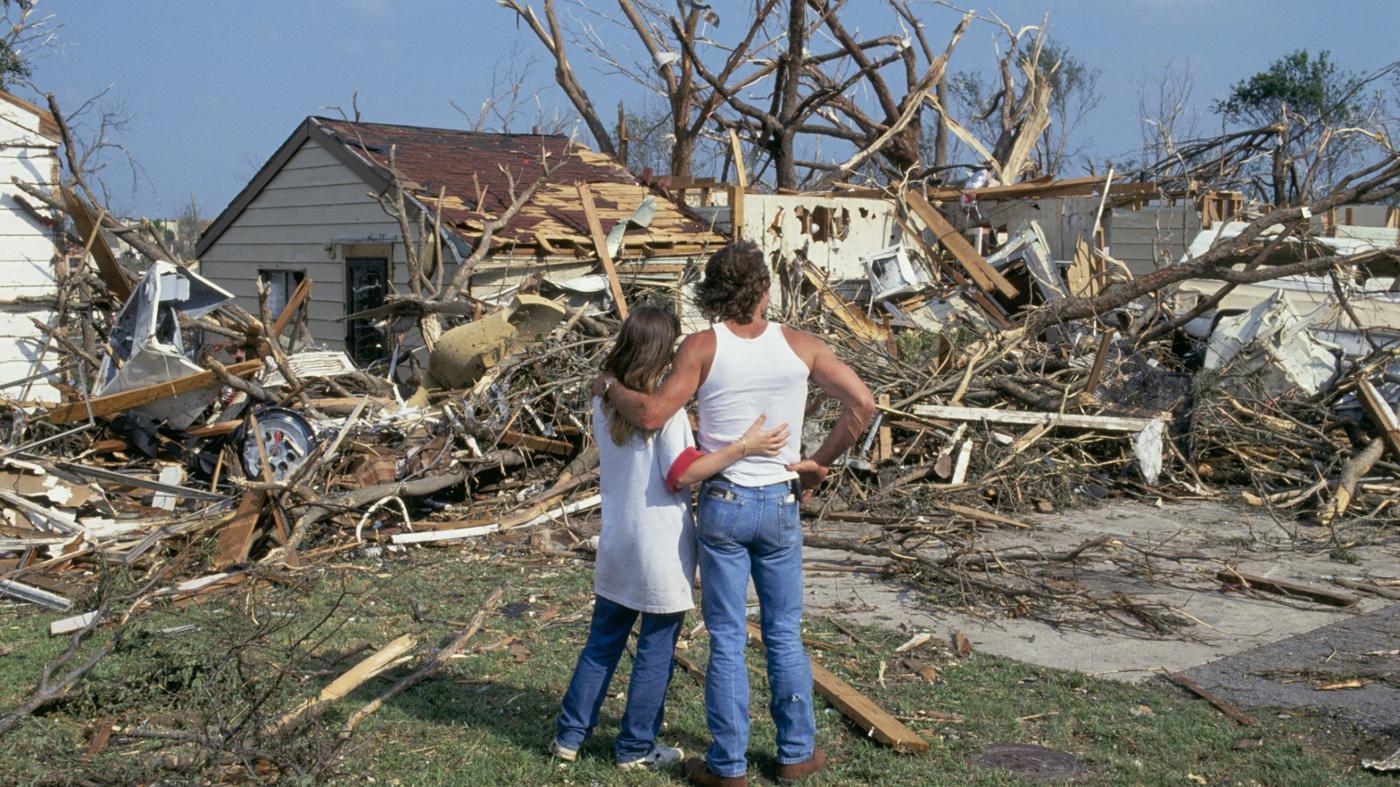 Hurricanes- Formation
Form over warm seas
Warm air rises and creates a tropical depression. Air begins to rotate around this.
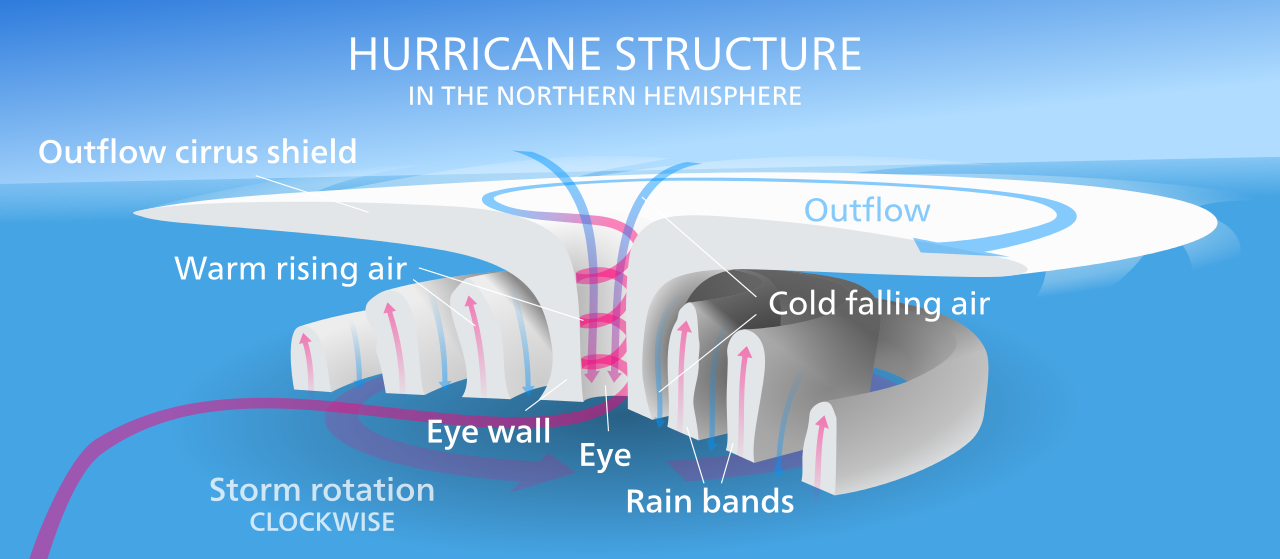 Hurricane
Blizzard- Conditions
Temperatures below 20o F
Winds greater than 35 mph
Forms over middle latitudes and toward the poles
Drought- negative effects
Very little precipitation for an extended period of time
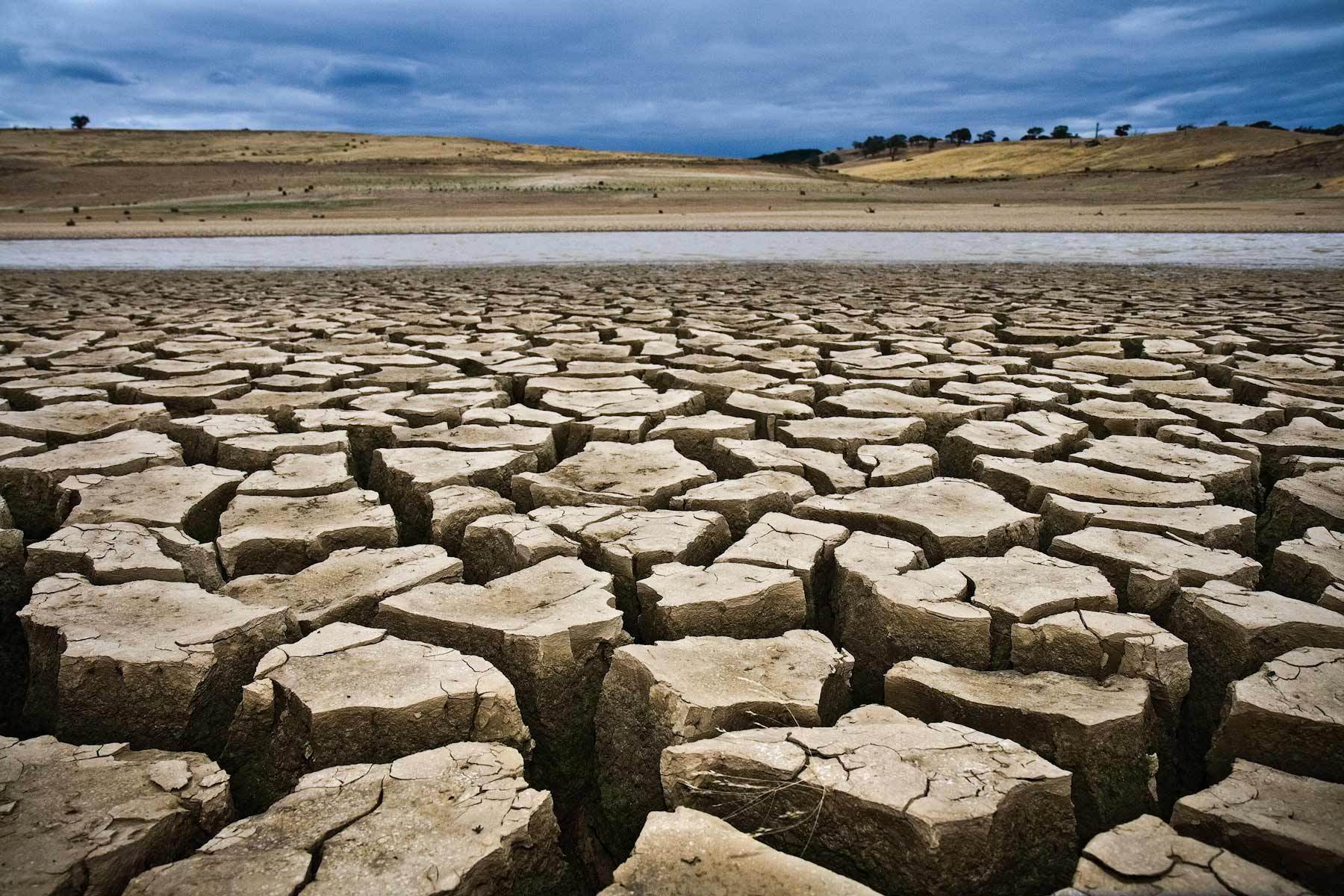 Drought- consequences
Ruined fertile soil
Wildlife disturbance
Dust storms
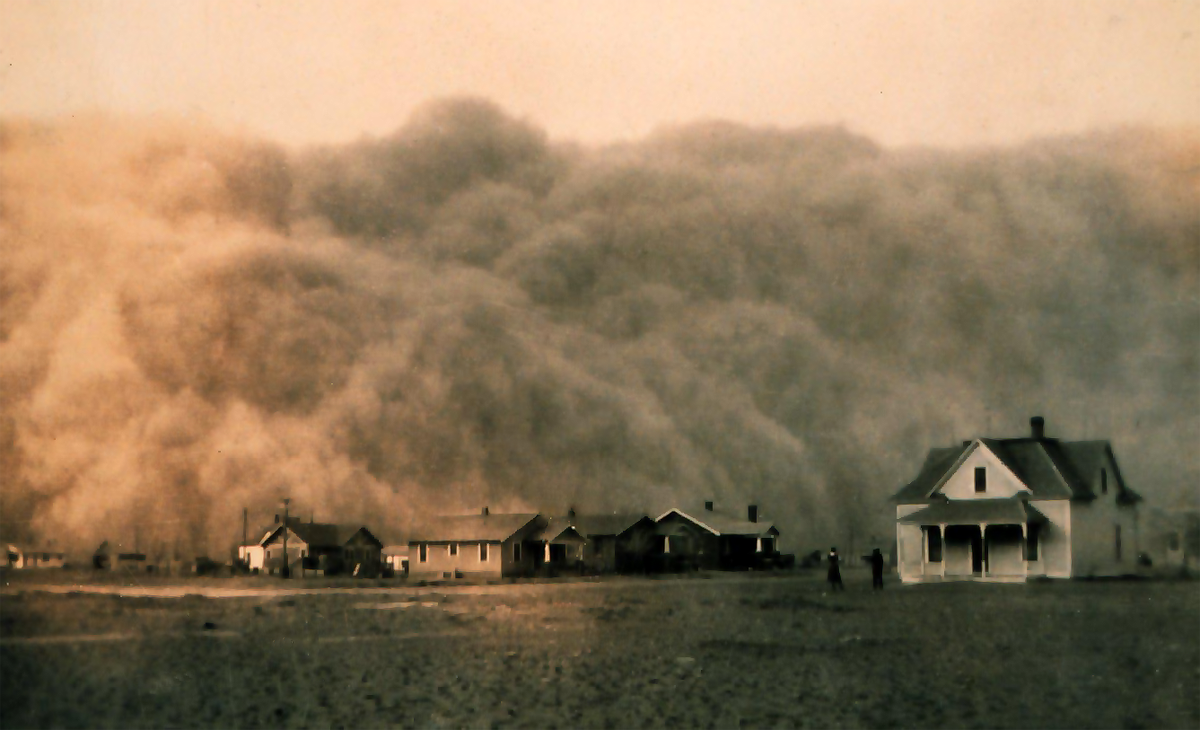 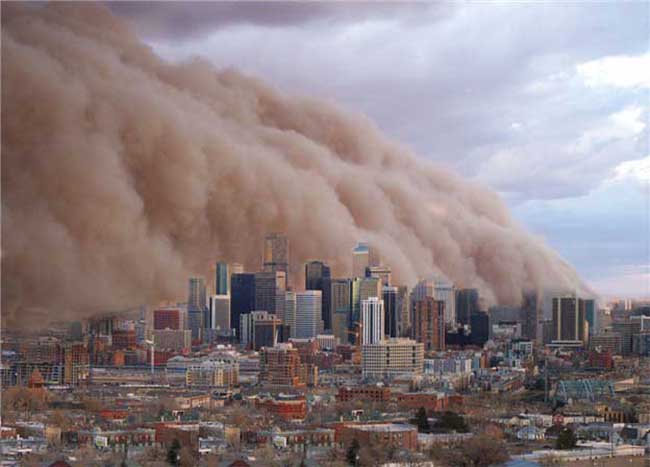 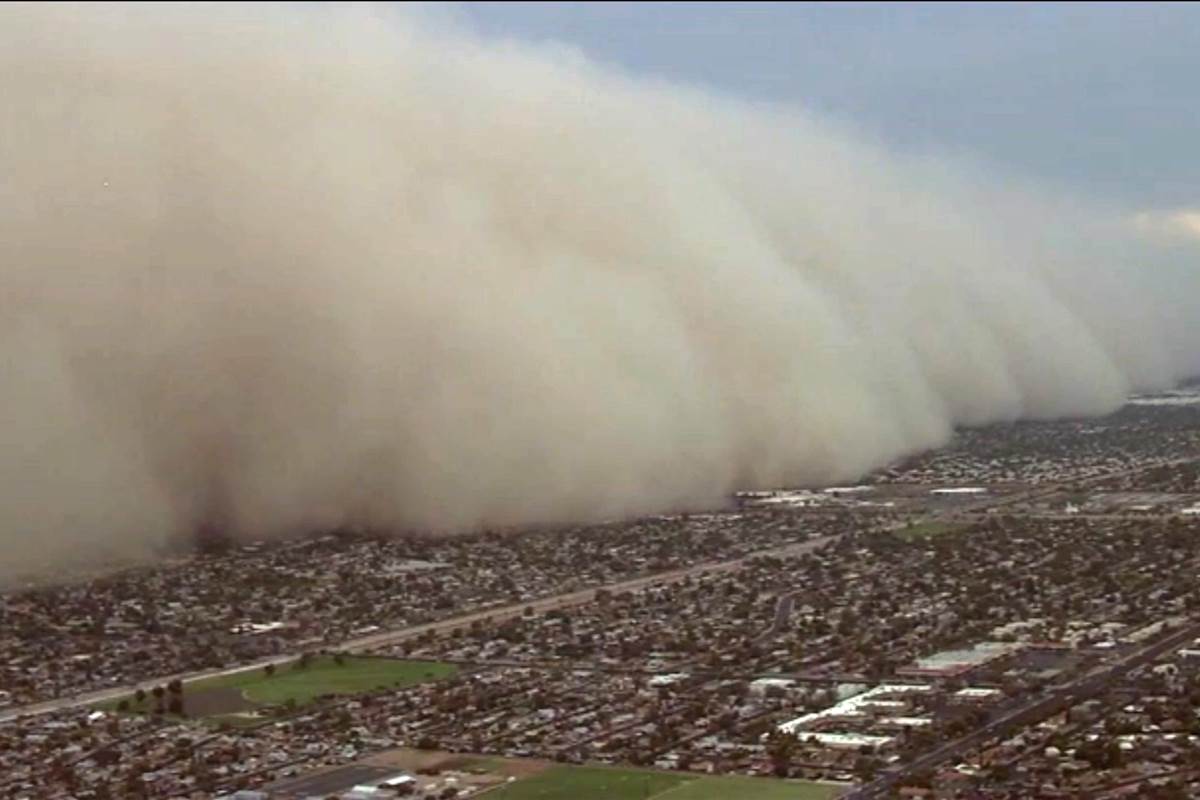 All Done
Please read or sit quietly …work on something new.